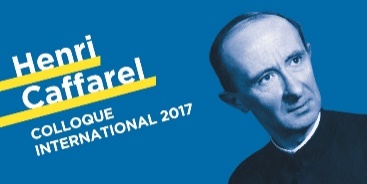 Initiatives pour la Cause de Canonisation 
du Père Henri Caffarel

Brésil


Vicélia e Luiz Carlos Magalhães 
Correspondants
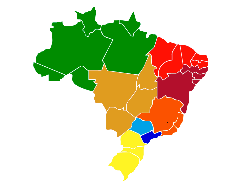 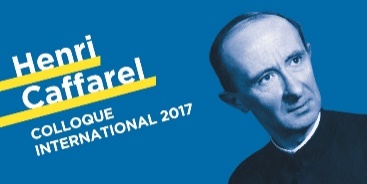 Août 2015

   Présentation au Collège National   (8 Provinces et de 54 Régions)

ce que le Mouvement attend de chaque équipier, 
comme disait le Père Marcovits:

Prier     –     S’associer     –     Faire connaître le Père Caffarel
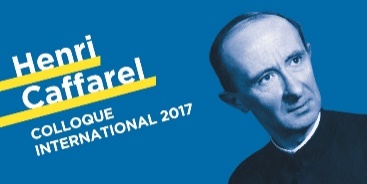 En 2016 et 2017 

   concentrés sur les deux premiers points  [PRIER  et  S’ASSOCIER] 
    
Exposé sur la Cause de Canonisation lors des 
8 Rencontres Provinciales  -  fin 2015 
54 Rencontres Annuelles des CR d’Équipes [EACRE]  -  début 2016

Vidéo de 10 minutes pour présenter et renforcer la Cause de Canonisation lors des EACRE’s  2017
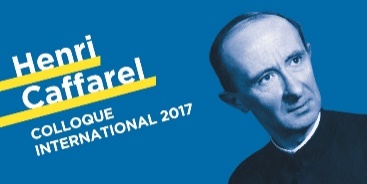 INITIATIVES 
Préparer, aux évènements du Mouvement, un espace où l’on trouve 
la Prière
le dépliant 
la présence d’un couple pour renseigner et motiver
 
Imprimer et distribuer la Prière pour la Canonisation du Serviteur de Dieu Henri Caffarel
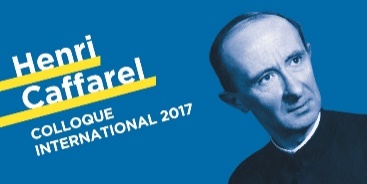 INITIATIVES 
Instituer deux Jours Nationaux de Prière pour la Cause de Canonisation : 
le 19 avril (date de l’Ordination du Père Caffarel)
le 18 septembre (date de son décès) ;
 
Prier, à la fin de toutes les Rencontres et Messes du Mouvement, la Prière pour la canonisation du Serviteur de Dieu Henri Caffarel
La majorité des équipes la prient aussi à la fin de leurs réunions      mensuelles
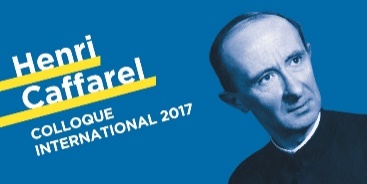 INITIATIVES 
Encourager les gens à communiquer les grâces reçues par l’intercession du Père Caffarel
 
Signaler au Postulateur de la Cause les grâces communiquées 
    et qui ont des caractéristiques spéciales
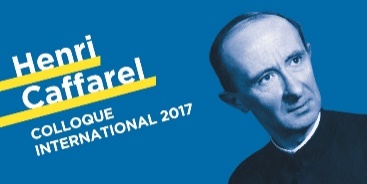 INITIATIVES 
Adapter et publier le dépliant de l’Association des Amis du Père Caffarel, la distribuition est faite par la Super Région
 
Imprimer le Bulletin de l’Association et le distribuer 
	aux associés 
	à tous les Conseillers et Assistants Spirituels et 
	aussi à tous les Évêques du Brésil
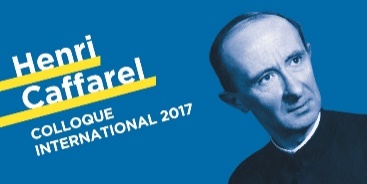 INITIATIVES 
Publier au Brésil, de façon continue, les livres du Père Caffarel

		jusqu’à ce moment la Super Région a déjà publié 16 de ses 			oeuvres, 
		ainsi que des livres avec des éditoriaux et des
		conférences du Père Caffarel 

Travailler en collaboration avec les membres du Collège de la Super Région
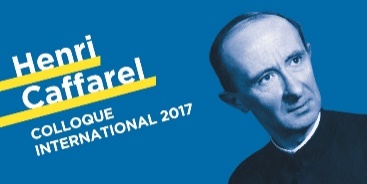 INITIATIVES 
Travailler en collaboration avec les membres du Collège de la Super Région
 
 - Avec le Couple Responsable de la Communication :

création d’une page facebook
 
création d’une page sur le site des Equipes Notre Dame (Brésil) incluant la fiche d’adhésion et celle pour le renouvellement
 
divulgation des directives formelles pour la citation des textes du Père Caffarel
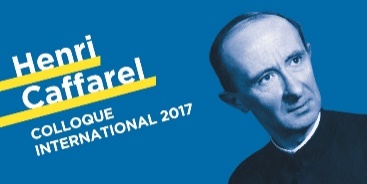 INITIATIVES 
Travailler en collaboration avec les membres du Collège de la Super Région
 
 - Avec le Couple Responsable de l’Intercession

 les Intecesseurs, en plus des intentions demandées, 

	reçoivent une intention concernant la Cause de Canonisation
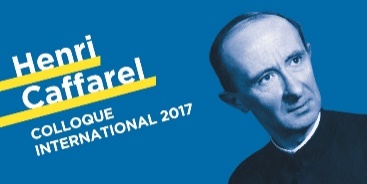 INITIATIVES 
Travailler en collaboration avec les membres du Collège de la Super Région
 
 - Avec le Couple Responsable de la Lettre des Équipes Notre Dame

Le Couple Correspondant de l’Association des Amis du Père Caffarel a deux pages réservées sur la Lettre – au mois d’avril, de juin, de septembre et de novembre
 
En plus, dans toutes les Lettres il y a un texte du Père Caffarel ou un article sur sa vie ou sur son oeuvre préparé par des équipiers seniors
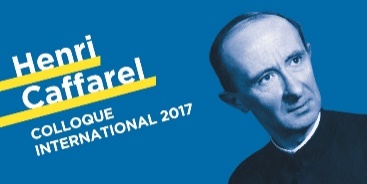 INITIATIVES 

En outre des initiatives mises en place nous avons un planning dont l’un des projets est la réalisation au Brésil d’un Colloque comme celui-ci.

Mais tout cela ne se soutient qu’avec l’appui et l’engagement 
du Couple responsable de la Super Région,
de son Collège et aussi 
de toute la chaîne de Responsabilité (Couple responsable de Province, de Région et de Secteur).